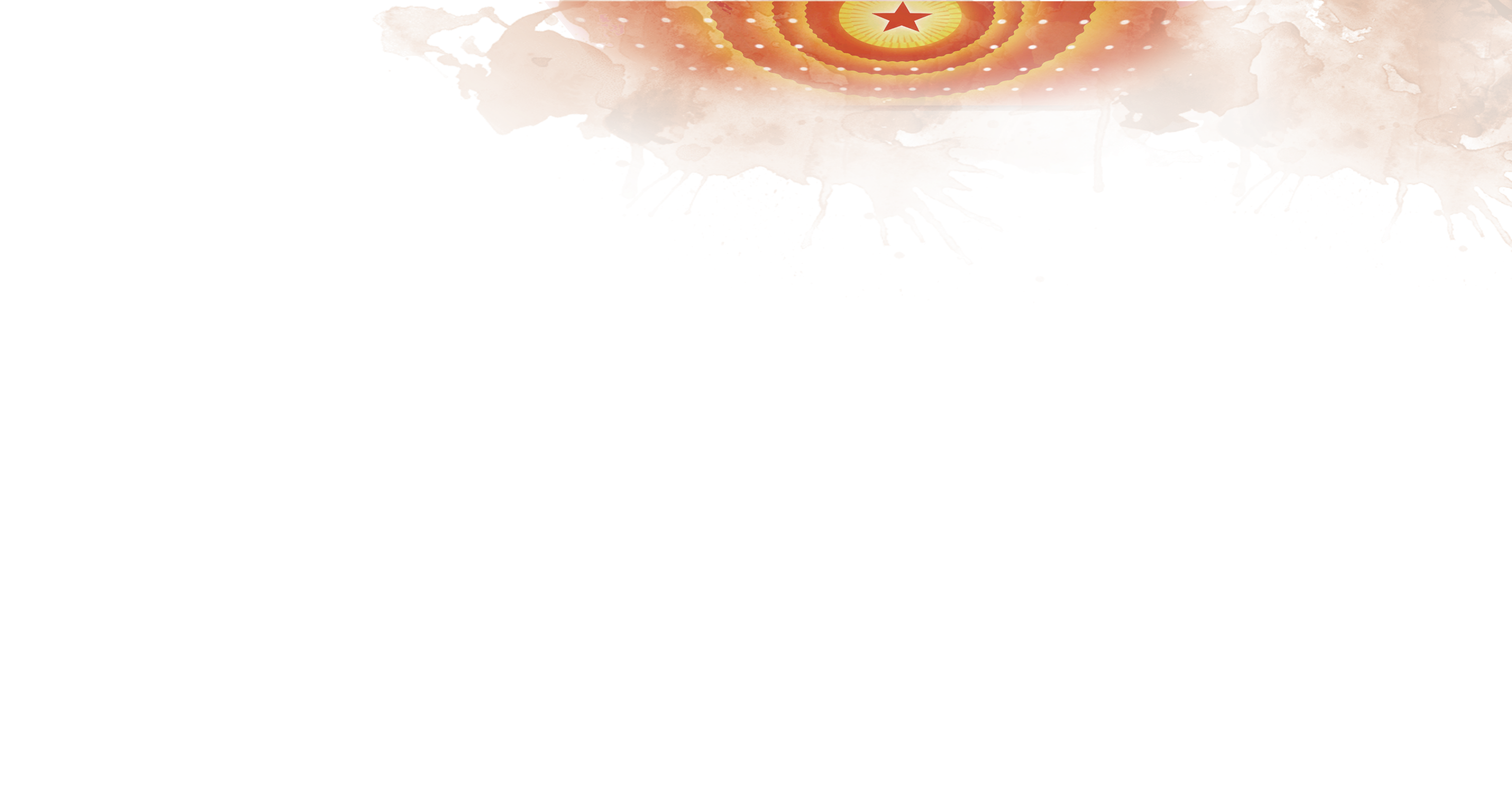 2024-2025学年春季学期
推荐党员发展对象评议大会
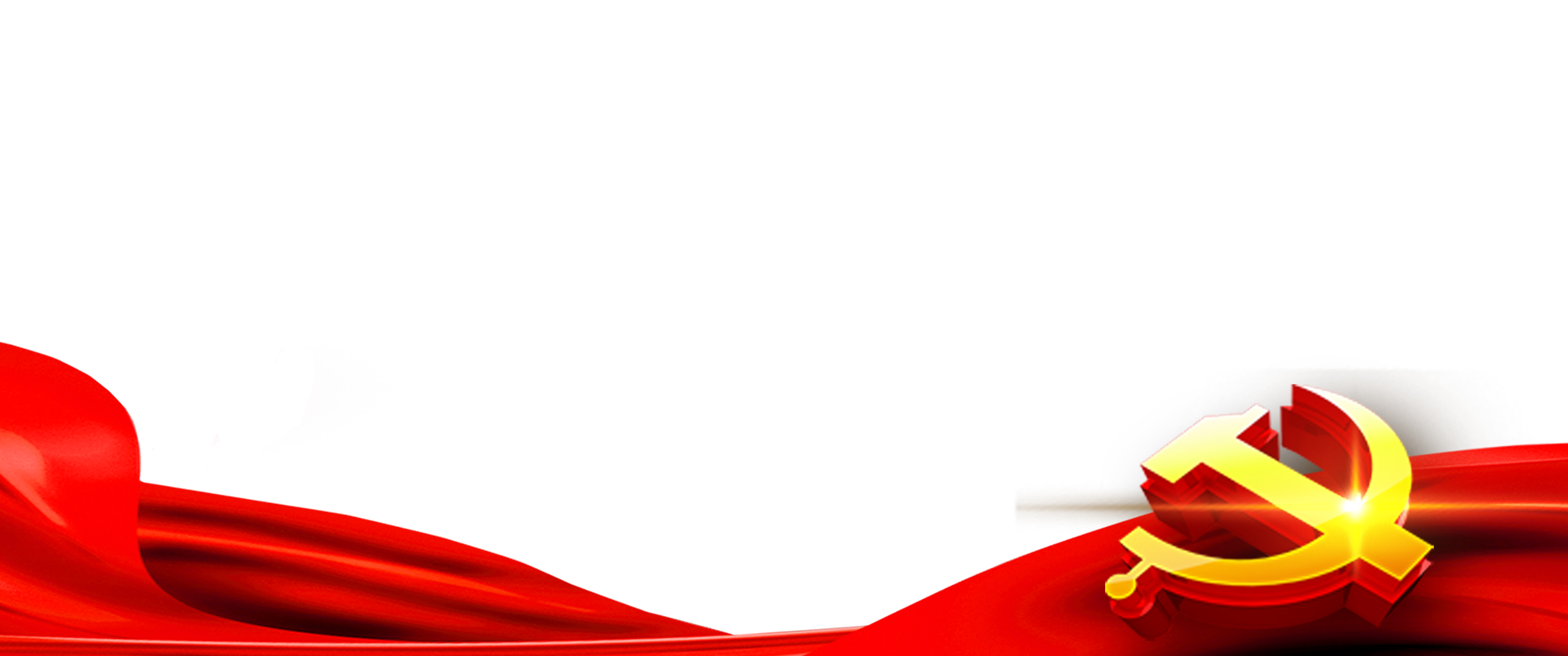 经管学院国商22-1班团支部
2025年X月XX日
第一项：宣读会场纪律，清点到会人数
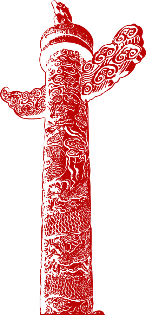 推优入党是一件严肃的事情，希望各位同学在会议期间不喧哗，不随便走动。同时请各位把手机调至静音状态或者关机。
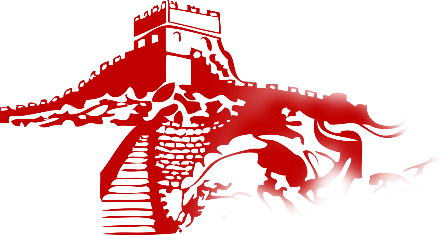 按照规定，参会人数要求达班级团员数2/3以上有效。
国商22-1团支部共有团员     人，应到     人，实到     人，超过（达到）应到会人数的三分之二，会议及最终结果有效。
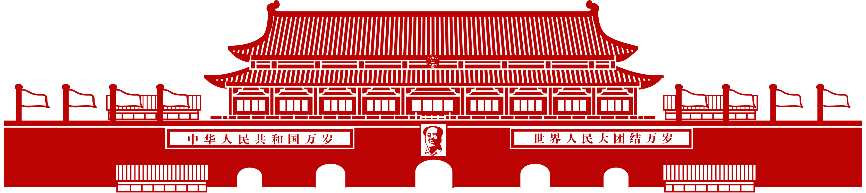 第二项：介绍出席推优大会的党员
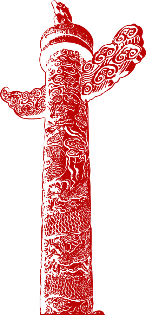 参加本次大会的党员有：
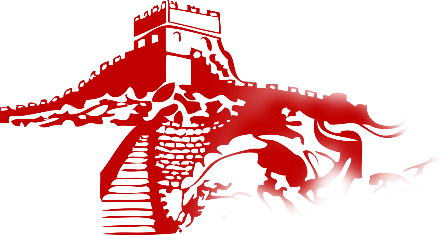 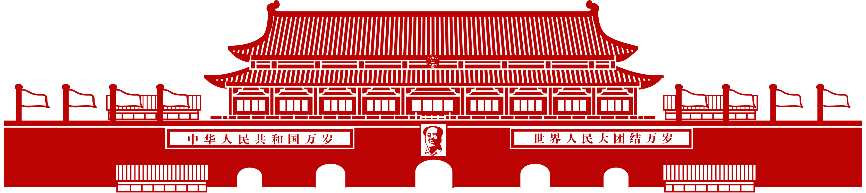 第三项：推荐优秀团员为党的发展对象重要意义
“推优”是优秀团员成为党组织发展青年党员的主要来源和必要程序。有利于在青年团员中树立进步的典型，激发团员的上进心，有利于加强团的思想工作和组织工作，增强团的凝聚力和战斗力。 

下面有请_________上台为大家作关于本次班级团支部推优工作的指导讲话。
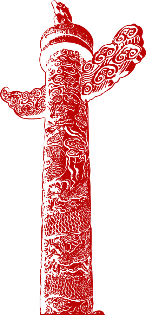 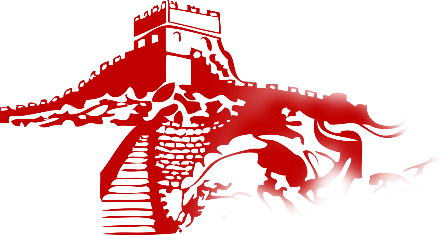 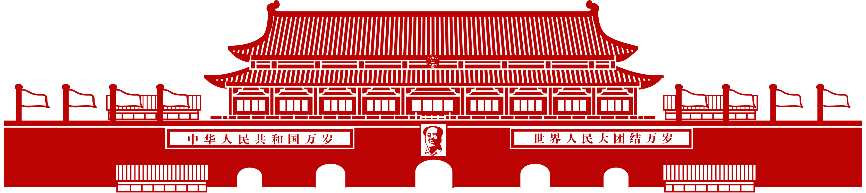 第四项：宣读推荐团员中的入党积极分子
成为党的发展对象的条件
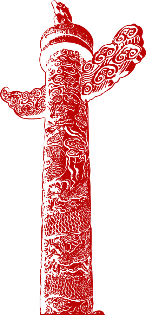 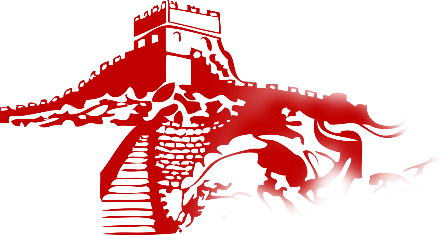 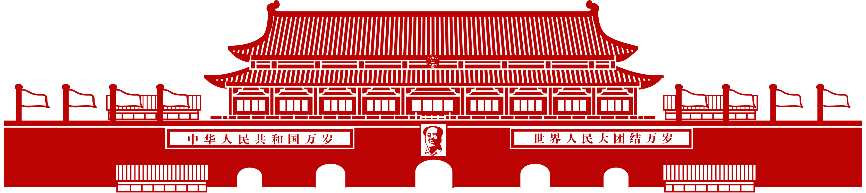 推荐对象的条件
学院22级、23级、24级本科生，24级专升本和23级专科生中培养考察满1年及以上的入党积极分子
1、政治立场坚定，拥护党的领导，对党认识正确，马克思主义信仰坚定，思想素质高，自觉维护党的团结和统一。
2、入党意愿强烈，入党动机端正，服务意识强，群众基础好。
3、入党积极分子培养期满一年，并且从经管学院分党校积极分子培训班中顺利结业。(已递交入党申请书并经团支部入党推优，获得第60期(含)之前党校结业证书；23和24级专升本学生需提供原学校党校结业证书及相关证明材料)
4、学习态度端正，专业学习成绩较好;确定为入党积极分子以来无违纪违规、处分、挂科、补考(如因身体原因或其他特殊情况可以反馈给党支部书记)和重修情况;寝室卫生达标;德育考评良好及以上;智育成绩位于班级前50%，最近一次综合测评在专业前50%。
必须满足条件
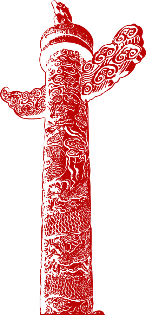 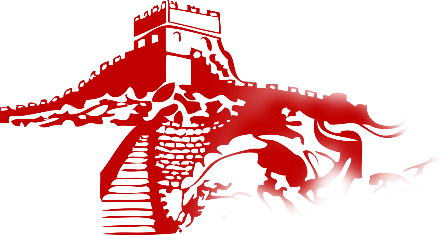 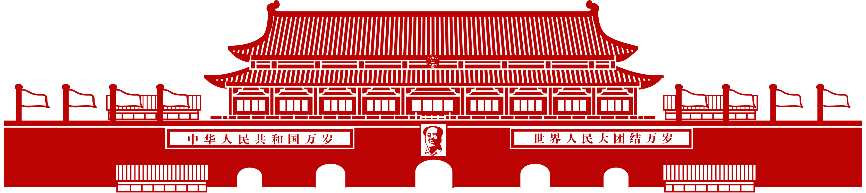 推荐对象的条件
5、符合条件且在学生组织内任职者和其他对学院或学校有突出贡献者，同等情况下可优先推荐。
6.定期向党组织递交思想汇报，入党动机端正，对加入党组织有较为成熟和正确的认识。自觉接受党组织的考察，在考察期内至少递交四篇书面思想汇报（自确定为入党积极分子开始每季度一篇）；思想汇报不存在抄袭、拼凑等情况。
必须满足条件
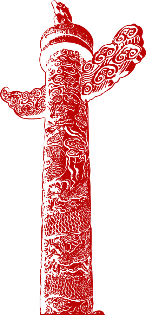 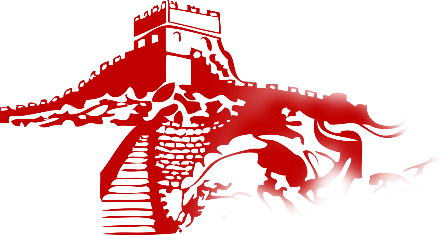 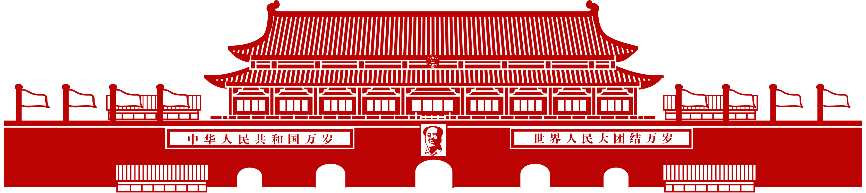 推荐对象的条件
补充说明：
1.对在关键时刻、重大任务或事项中有突出表现的学生，经相关部门和基层党组织认定后，可优先确定为发展对象。
2.违反校纪校规受到处分的，在校期间一般不能确定为发展对象。
3.有参教信教倾向，或有宗教信仰的，不能确定为发展对象。
必须满足条件
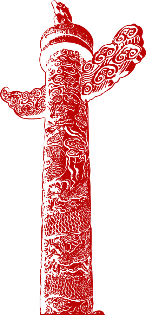 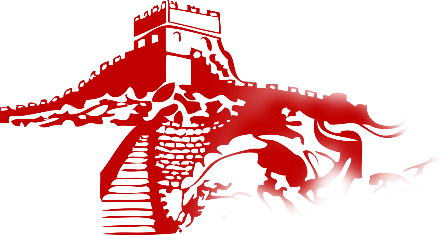 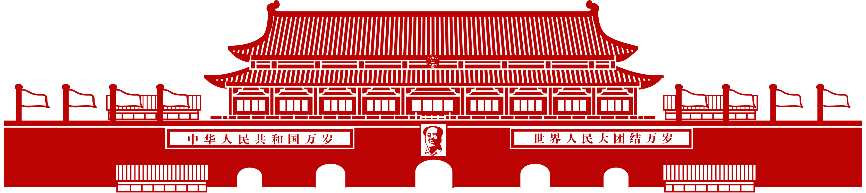 推优大会流程
第五项：团支书介绍符合“推优”条件的候选人情况
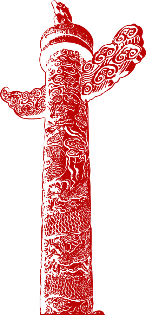 符合条件的入党积极分子有XX位,分别是：

以上入党积极分子认真的学习了有关党的理论知识，经过团支部审查和了解，这____名团员（入党积极分子）从思想要求和行为准则上都符合推优的资格。
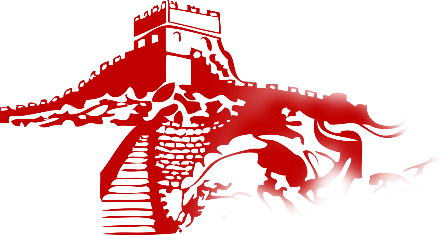 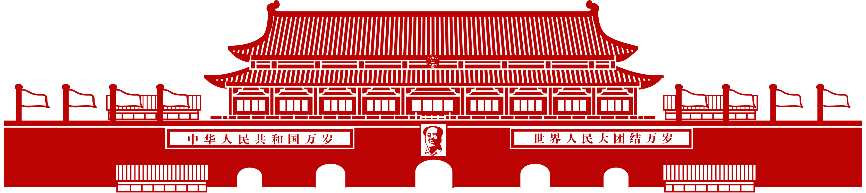 第六项：候选人上台演讲自我评述
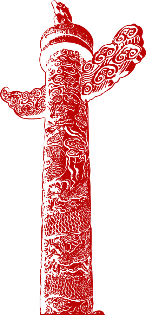 请符合推优条件的团员（入党积极分子）上台汇报自被确定为入党积极分子以来政治思想、学习情况、社会工作、志愿服务、道德品行、执行纪律等方面的表现，重点介绍入党动机和接受培养教育的体会认识，并客观地剖析自身存在的优缺点。
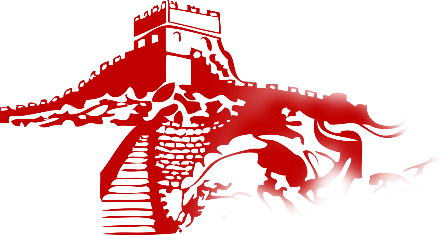 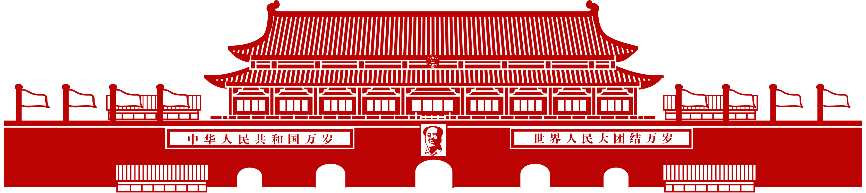 第七项：与会团员进行评议
1.与会团员根据陈述人表现，结合平时了解，填写《XX团支部入党积极分子评议表》。
2.团支部委员会对评议结果进行汇总（去掉1个最高分、1个最低分，求平均），
得出评议结果（以总分从高到低排序）。
3.宣布评议结果
（根据党支部切分给我们团支部的推荐名额，确定本次大会民主评议得分前______名的______、______等______位同志为本团支部拟发展对象的推荐人选，进入党支部遴选考察环节。掌声祝贺他们！）
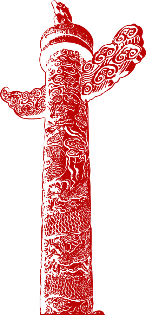 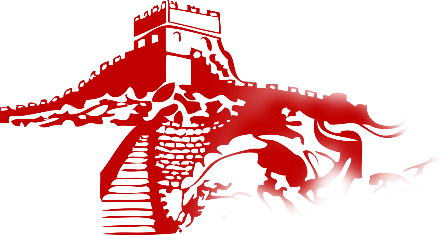 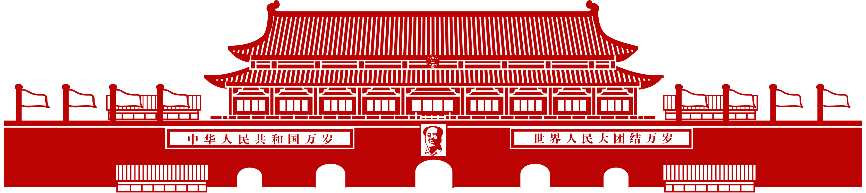 结  语
感谢各位同学的参与，希望大家能坚持初心，不负芳华，以党员的标准严格要求自己，积极上进，服务同学，争取早日加入中国共产党，与伟大的中国共产党共奋进。本次______班团支部入党推优大会到此结束，谢谢大家！
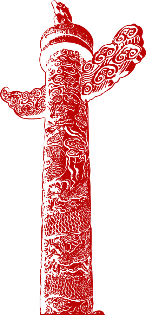 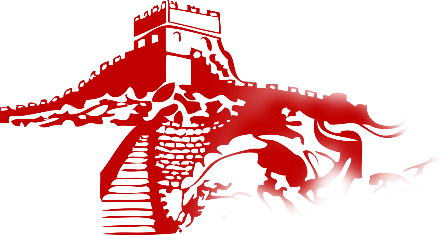 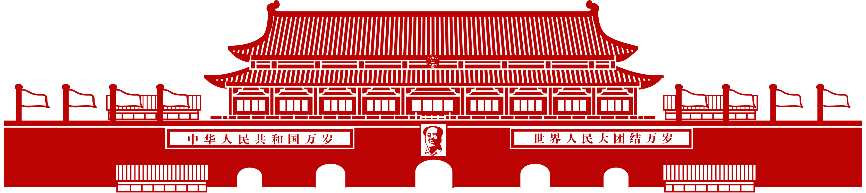